Cambridge Model
United Nations
The United Nations
The United Nations is an international organization where representatives of countries come together to meet, discuss and resolve various problems affecting the world – from peace and security to the environment to human rights to the economy
The UN is divided into administrative bodies like the General Assembly, the Security Council, the Economic and Social Council, the World Health Organization and UNICEF. 
These bodies are responsible for separate aspects of the overall UN agenda; for example, the Security Council is responsible for international peace and security, and the Human Rights Council looks into violations of basic human rights. 
The Secretary-General of the United Nations is its unofficial head, as well as the head of the Secretariat. The current Secretary-General is Ban Ki-moon of South Korea.
Researching for a 
Model United Nations Conference
Why is it important to research well for the MUN?
How to research so as to yield maximum results?
Research is usually broken down into three parts: 
Country information 
The UN system 
Agenda allotted
Jump start researching your country:
The main points for research to be covered are:
Political structure ;
History, people, culture and geography ;
Economy and infrastructure ;
Foreign policies and international relations;
International and national current affairs.
The United Nations System
It is important for delegates to be well informed about :
The functioning of their respective committees ;
The United Nations Charter ;
Recent United Nations actions on the issue at hand ;
Conferences that have been held on the issue ;
Statements, resolutions, speeches and press releases of and     by the UN.
Agenda of the respective committees
The agenda of a committee is the topic for debate and discussion in a committee session. The research involves :
Background information and history ;
Aspects of the agenda to be covered by the committee ;
Country’s stand ;
Relation between the issue and the UN ;
Opinions of all major powers ;
Latest developments ;
Speeches, resolutions, statements and news articles ;
Sources for researching
The following sources could be used : 
 Internet
 Newspapers and magazines
 Television
Visit to the Embassy of the respective Country
 Publications, Speeches, Resolutions and Press Releases
Useful Sites
www.un.org ;
 https://www.cia.gov/cia/publications/factbook/index.html ;
 www.unausa.org ;
 www.bbc.co.uk, www.reuters.com ;
 Search engines (www.google.com, www.yahoo.com) ;
 websites of the Permanent Missions of the Country to the UN ;
 official website of the Country ;
 websites of the international organisations - EU - http://europa.eu/,  Amnesty international- www.amnesty.org.
The Art of Writing a Perfect Position Paper
What is a Position Paper?Position Paper is a clear and concise one page document specifying the background and stand of the country regarding the topic. Each Position Paper should relate to a topic on the agenda.
What is the use of a Position Paper?Position Papers allow the delegates to organise their ideas. 
They also aid them in creating their speeches and being clear with their country’s stand.
Contents of the Position Paper
Position Papers are a maximum of one page (Arial, size 12 ) for each topic within the committee.
An excellent position paper includes : 
Statistics and history regarding the issue.	
A brief introduction to the country and its history regarding the topic, its foreign policy etc ;
Action taken by the government in relation to the topic ;
Resolutions, conventions and declarations that the country    	    	     supports ;
Quotes taken from speeches made by heads of government ; 
Previous UN resolutions and actions taken with regard to the issue;	
The country’s recommendation for a resolution for the issue ;
FLOW OF DEBATE
FLOW OF DEBATE
ROLL CALL
SETTING  THE  AGENDA
DEBATE
DEBATE
CAUCUS
SPEAKERS LIST 
(FORMAL  DEBATE)
Moderated Caucus
END OF LIST
Un-Moderated Caucus
Working Papers and Draft Resolutions
VOTING PROCEDURES
CLOSURE OF DEBATE
RULES OF PROCEDURE – MOTIONS
RULES OF PROCEDURE – POINTS
Formal Debate
During formal debate, the staff maintains a speakers list and delegates speak in the order they are listed. At this time, delegates have an opportunity to share their views with the entire committee. Delegates make speeches, answer questions, and introduce and debate resolutions and amendments. Formal debate is important to the committee’s work.
The speakers list is used basically for the following purposes.
Convey position 
Build Consensus
Build base for resolutions
Introduce Resolutions
Ask for support
SPEAKERS LIST
The Chairperson will ask all of those delegates who would like to make a speech and be on the speakers list to raise their placards. 
The Chairperson will then choose delegates to be placed on the speakers list. 
A country can only appear on the speakers list once. 
After a country has spoken, they may be added to the speakers list again by sending a note to the Chairperson
Speaking time is set through a motion from a delegate.
 If no motions are made, the default time is 90 seconds.
 When the committee is in formal debate, all rules of procedure are enforced
Yields in formal debate
After the delegate has completed his/her speaker’s list speech, they may have time left over which can be used for yields.


There are three types of yields: 
Yield to another delegate:
Yield to Points of Information:
Yield to the Chair:
Variations in Speeches
When the session begins, speeches focus on stating country positions and offering recommendations for action.

After blocs have met, speeches focus on describing bloc positions to the entire body.

Delegates now make statements describing their draft resolutions to the committee.

Delegates try to garner more support through formal speeches and invite others to offer their ideas.

Delegates make statements supporting or disagreeing with specific draft resolutions.

Delegates state any amendments they have created.
CAUCUSING
Caucusing, or informal debate, is an important part of a MUN conference because it provides an opportunity for the delegate to collaborate, negotiate and even formulate draft resolutions. It is basically another way of getting your voice heard apart from the speaker’s list.

Caucusing is divided into two parts –
MODERATED   CAUCUS
UNMODERATED CAUCUS
Moderated Caucus
Moderated Caucus
Used to discuss specific issues related to the topic.
 Mixture of both formal and informal debate
 Facilitates better one on one interaction between delegates and quicker responses
 The House moves in a moderated caucus by the passage of a motion in this regard.
 When a motion for a moderated caucus is passed, the Chair calls upon delegates as they raise their placards to address the committee for a specific amount of time.
Motion
The motion introducing a moderated caucus must specify the following:
Speaking Time
Duration of the Caucus
Topic
Reason for the Topic
“The delegate of Palestine would like to raise a moderated caucus with the topic, ‘Settlement of refugees’ of time limit 15 minutes, speakers’ time 30 seconds.”
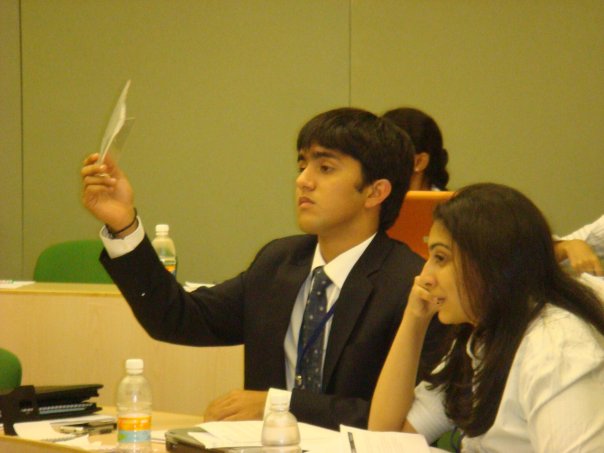 Two things to keep in mind:
Timing
Selection of topic
Unmoderated Caucus
Unmoderated Caucus
An un-moderated caucus is a temporary recess. 
Rules of procedure are suspended during caucusing.
 Used for lobbying and forming blocs, discussing draft resolutions and other issues.
The executive board is not formally involved in the discussions
Introduced by a motion from delegate specifying the time period and the reason for the unmoderated caucus.
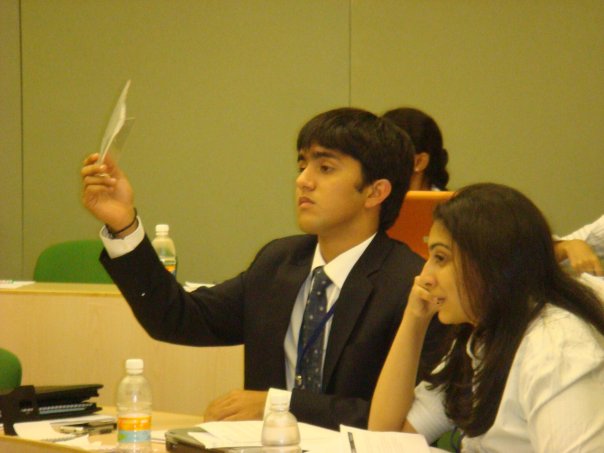 “The delegate of Palestine would like to raise an unmoderated caucus of time limit 15 minutes for forming draft resolutions.”
On the Basis of the timing of the caucus an unmoderated caucus can be divided into three stages
This is the initial stage.
The main aim during it should be lobbying and finding allies.
 Note Passing and Speakers List should be effectively used for this purpose when the house is in session.
Stage 1
The focus now shifts towards drafting working papers.
Delegates sit down together and jot down the clauses of there working paper.
Stage 2
This is the time to get maximum support for your resolution.
One has to convince and coax the other delegates to vote for his resolution. 
Special focus should be on the seemingly undecided delegates.  
One must talk top as much people as possible and try and negotiate to include others demands to get there support.
Stage 3
THE ART OF USING CHITS
Apart from formal and informal debate, delegates can communicate through chits facilitated by conference staff. 
	Chits can be sent to other delegates, as well as to the executive board.

Mostly used as a fast means of communication during committee proceedings for:
Clarifying other country’s stands
Lobbying and making allies before unmoderated caucuses
Important points to the Executive Board

Formal language not required but maintaining professionalism recommended.
RESOLUTIONS
WHAT IS A RESOLUTION?
A resolution is basically, a document which contains all the solutions and suggestions that the committee has come up with to tackle the problem
Resolutions are the end result of a Model UN conference. After all the debate and discussion has been completed, the fruits of the labor are the resolutions.
THE RESOLUTION-MAKING PROCESS
First Unmoderated Caucus – Forming blocsDuring the first unmoderated caucus, delegates should seek out the blocs with which they would want to form the resolution.
Similar foreign policy w.r.t. agenda
Similar geographic location (AU, EU, SAARC)
Part of the same treaty (NATO)
2. Second Unmoderated caucus:
Formulation of working papers- collection of solutions for agenda with supporters and Operative clauses

To be approved by executive Board
Support of at least 20% of the committee to be considered.
THE RESOLUTION-MAKING PROCESS
3.  Third Unmoderated Caucus – Draft resolutionsDraft resolutions - set of solutions with a specific format.
Have 2 types of clauses – preambulatory and operative
Preambulatory clauses are introductory clauses.                               Format – Bulleted, end with comma
Operative clauses - actual solutions. Two types of support for draft resolution 
Sponsors (3-6) – support all clauses of draft resolution
Signatories (as many as possible) – disagree with some clauses, but want to see draft resolution discussed.
Total support required (sponsors + signatories) = 20%
One country can sponsor one draft resolution, sign many.
THE RESOLUTION-MAKING PROCESS
4.  Formal debate on draft resolutions
Two sponsors of each draft resolution read out clauses and answer points of information
Used to question validity of clauses of resolutions and propose amendments, if any.
5.  Amendments
Two types of amendments – friendly and unfriendly
Friendly amendments – supported by all sponsors. Passed automatically. Mostly minor errors or last-minute changes.
Unfriendly amendments – not supported by one or more sponsor. Brought to committee for roll-call vote. Requires simple majority (50% + 1 vote).
Heading
Address the 
General Assembly
Perambulatory 
Clauses
Operative 
Clauses
VOTING
After discussion and amendments, draft resolution is put to vote.
Four types of votes allowed – Yes, No, Pass, Abstain.
Sponsors of a resolution have to vote Yes to it, except ‘No with Rights’, in case of drastic unfriendly amendment, which makes resolution go againstit’s foreign policy.
If passed by simple majority, it becomes a resolution.
SUMMARY
First unmod – Form blocs

Second unmod – Working papers
                                
Third unmod – Form draft resolutions

Formal debate

Amendments

Voting
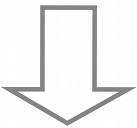 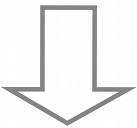 20% support
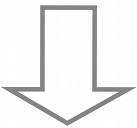 20% support
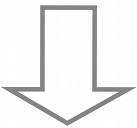 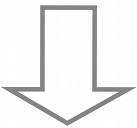 50% + 1 vote (Unfriendly)
RESOLUTION    PASSES!
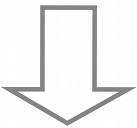 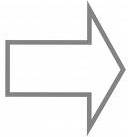 50% + 1 vote